День Балтийского моря
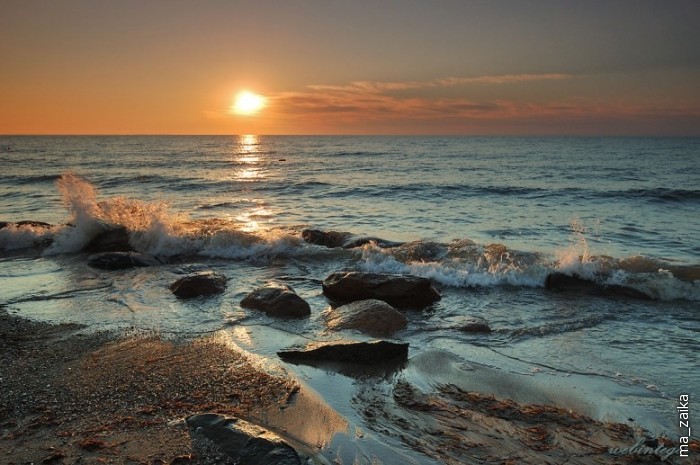 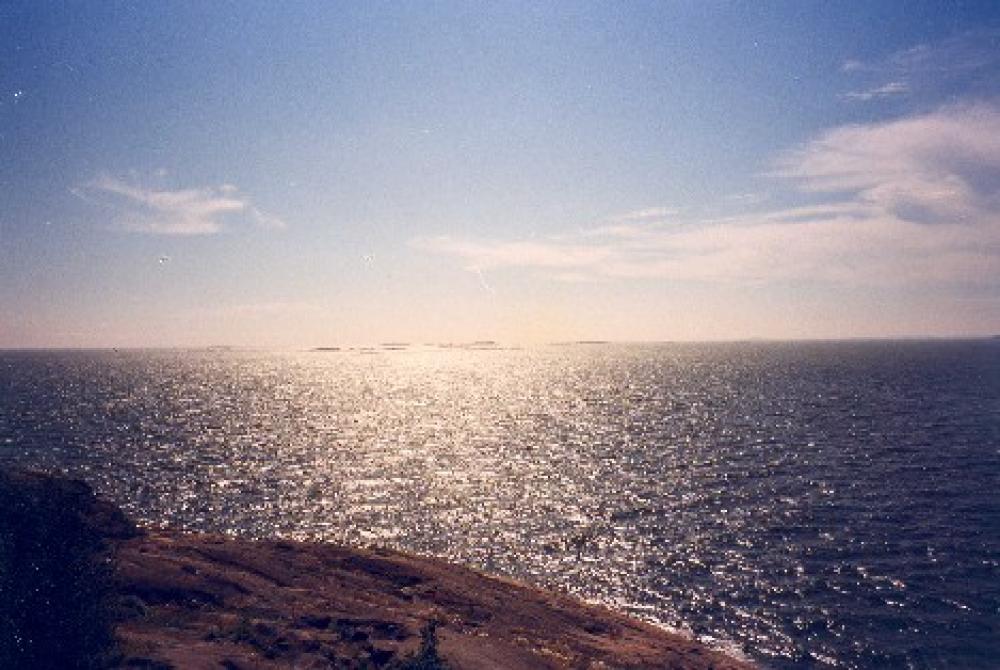 Я рисую море,Голубые дали.Вы такого моряПросто не видали!У меня такаяКраска голубая,Что волна любаяПросто как живая!Я сижу тихонькоОколо прибоя -Окунаю кисточкуВ море голубое.
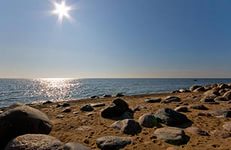 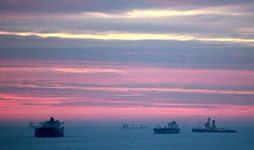 ВозвращениеГлядит на море пристальноВстречающий народ:
К своей родимой пристаниПодходит пароход.До этого мгновенияПрошёл он сто дорог.Наверно, от волненияОхрип его гудок.
В его иллюминаторыЗаглядывали скалы,И солнышко экватораБорта его ласкало.От этой жгучей ласки,От солнечного жара,С него сползала краска,Как будто от загара.
Моря его качали,Ветра над ним рычали,Но чёрными ночами,За тридевять морей,Он думал о прич
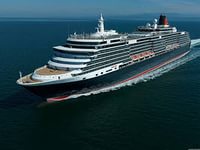 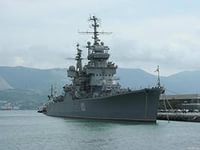 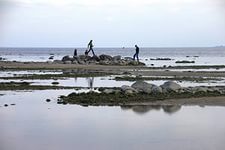 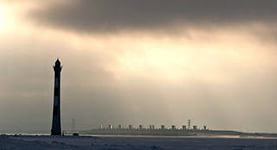 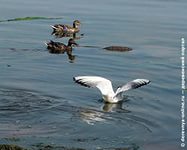 Балтийское море
Просторы бескрайние синиеКак бездна морская волна.Балтийское море синееБушует и нежит с утраОно не спокойно и хмуроВ осенние первые дни,Но это не страшно ребятам,Которые в море ушли.Там парни сильны и отважныИ это не первые дни,Когда они в море выходят,Чтоб силами смеряться с ним.Я знаю-они не струсятНе бросят штурвала из рук.И этим надо гордитьсяБалтийскому моряку.
В.Смирнов